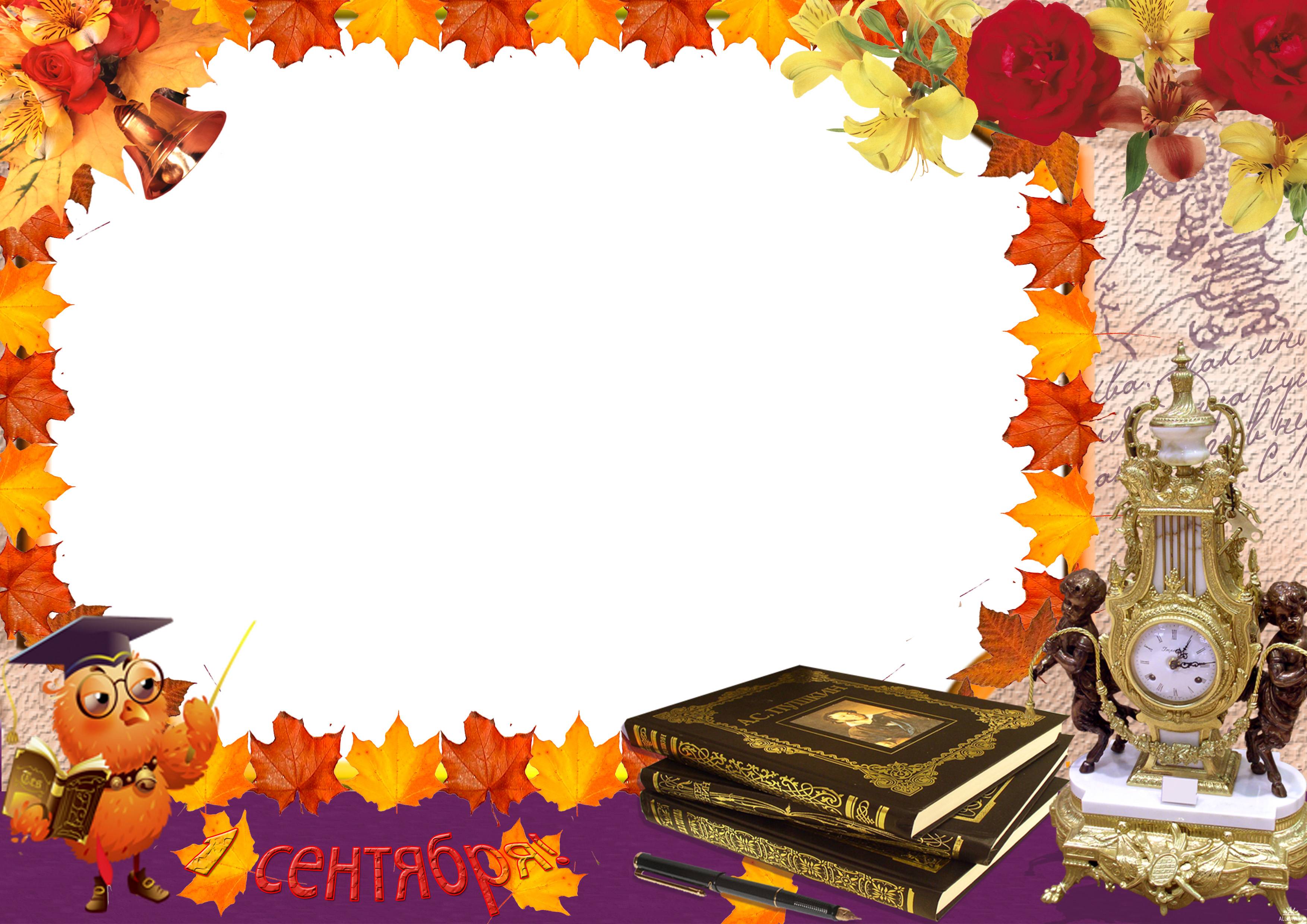 Технология  
портфолио
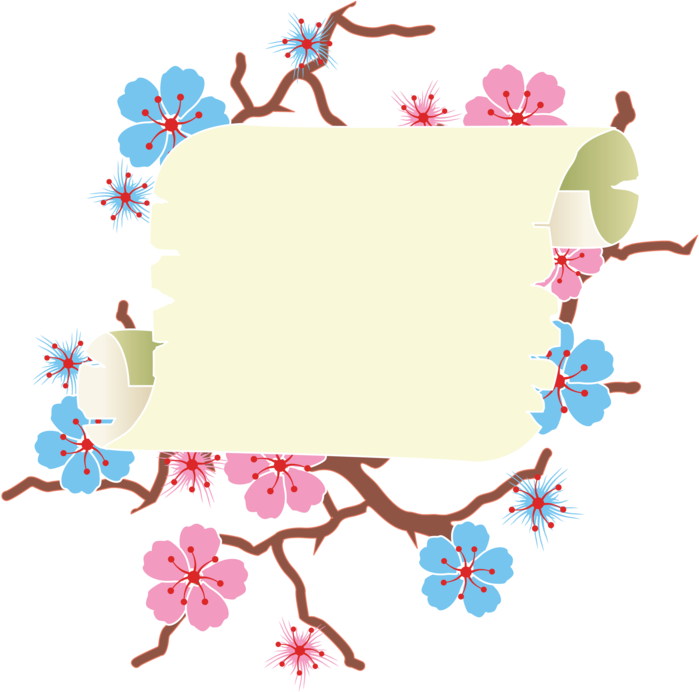 Перед  современной 
школой  стоит 
задача  не  научить ребенка  на  всю
жизнь, а  научить  его учиться  всю  жизнь.
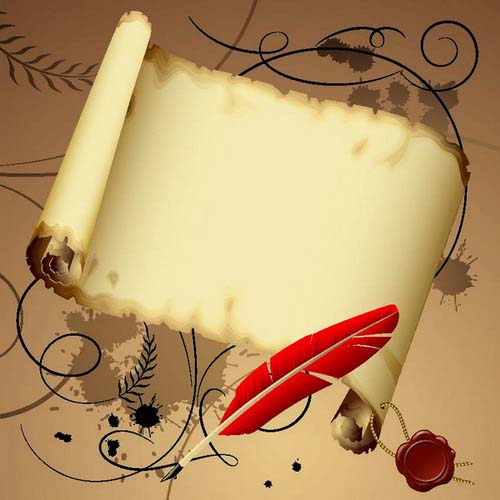 Главное преимущество технологии портфолио  в том, что она позволяет  проследить динамику  развития.  Для учителя , прежде всего, это динамика совершенствования педагогического  мастерства.
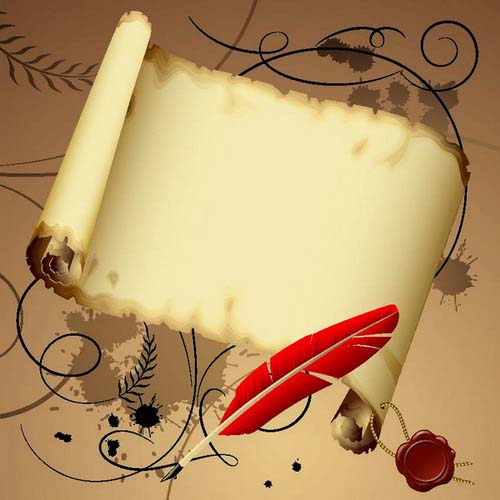 Виды  портфолио
Портфолио-собственность  (собирается для себя).

Портфолио-отчет (собирается для мо, администрации и т.п.)
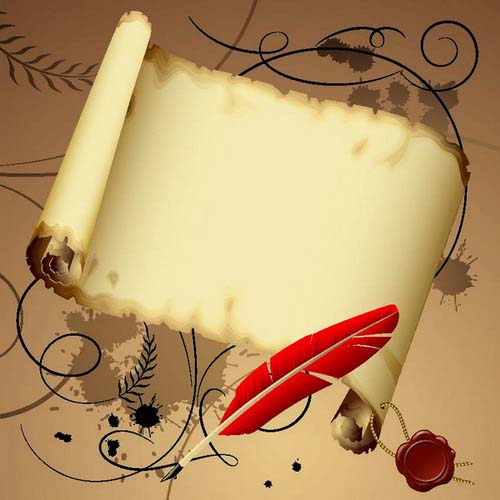 По содержанию:

портфолио  достижений,

рефлексивный  портфолио.
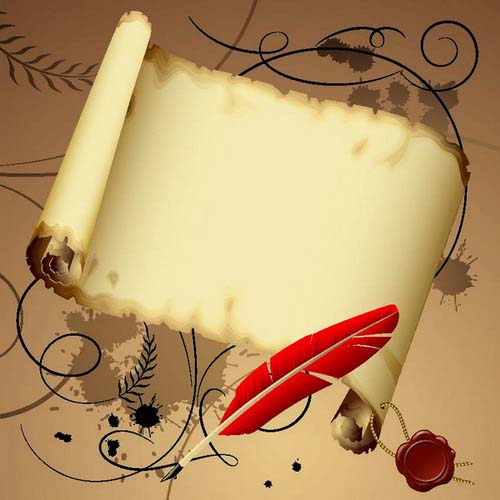 Лучший  результат  дает 

интегрированный  портфолио
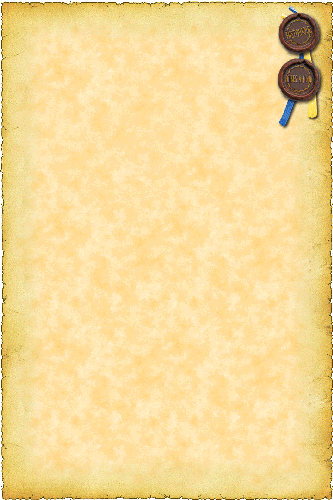 Структура  портфолио.
Часто   используются  следующие разделы:

портрет,

коллектор,

рабочие материалы,

мои достижения.
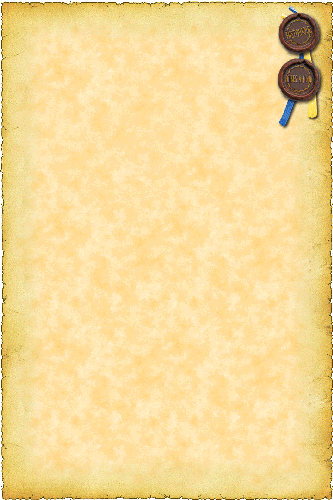 «Портрет» : позволяет автору портфолио представить  себя     любым способом (эссе, синквейн, фото, карикатура, частушки, автобиография).
«Коллектор» (собиратель): информация,которую собирает учитель в соответствии с темой.
«Рабочие материалы»:  тексты  докладов, выступлений  на мо, педсоветах, конференциях. Материалы  проектной деятельности, публикации, ЦОР, разработки уроков, мастер-классов , описание освоенных технологий, рецензии на выполненные работы.
«Достижения»: это  те материалы, которые  по-вашему  мнению  отражают  эффективность  и  качество  вашей  педагогической  деятельности.